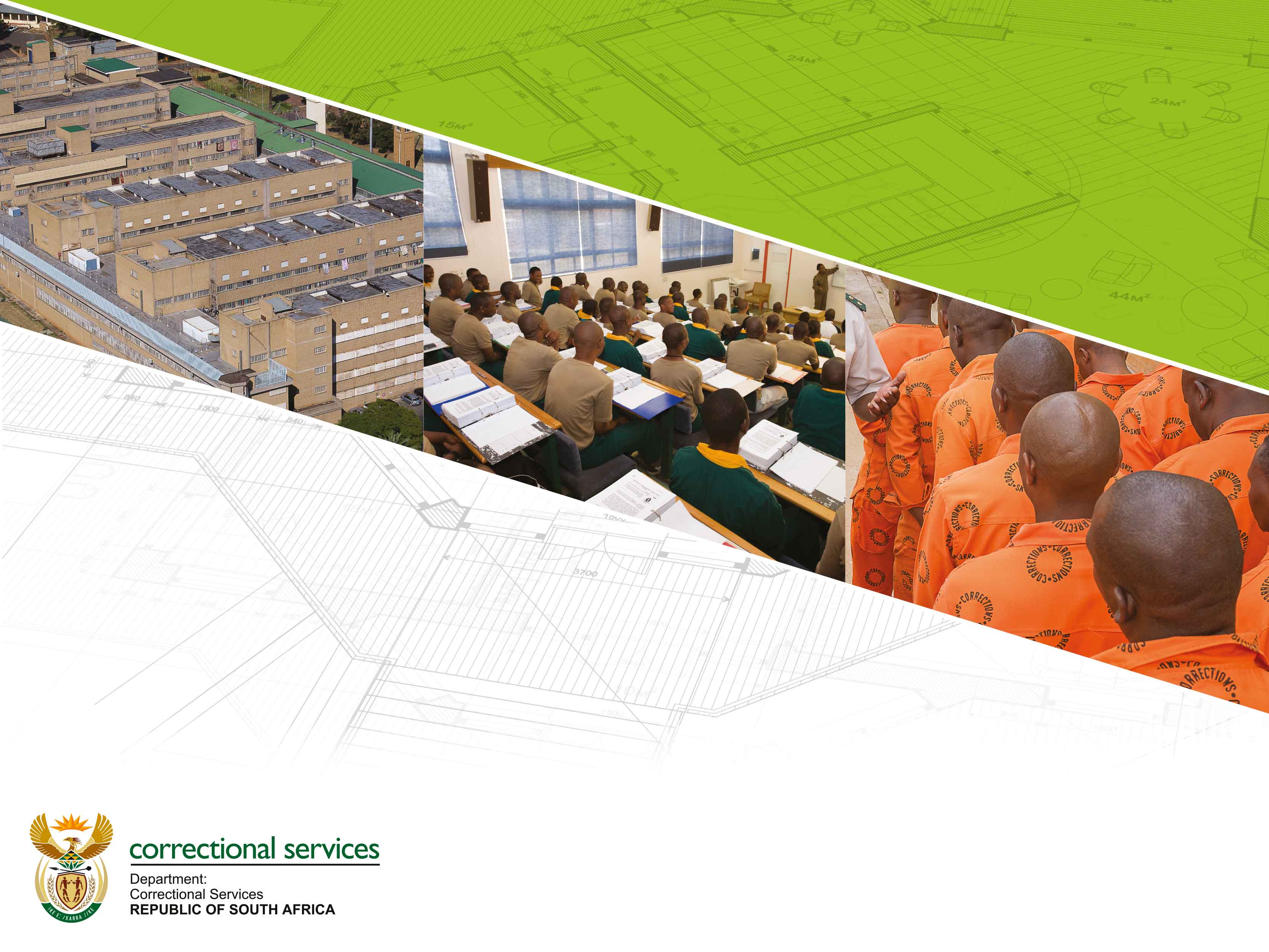 2019 Strategic Planning Session
15 August 2019
COMMISSION 5: 
SECURITY PRESENTATION

16 AUGUST 2019
Presentation outline
Purpose of presentation
DCS mandate
Legislative framework
Purpose of the Chief Directorate Security Operations
Summary of the strategic intent of the 2018 Strategic Planning Session
Current service delivery method (SDM)
Contextual issues considered in the planning
Internal and external environmental analysis 
Historical performance 
Changes required for the new cycle
Five Year Plan (2020-2025)
Resource considerations
Dependencies
Strategic risks
Matters to address in the presentations
Presentations are not showing strategic intent (pre conditions to achieving the impact)
Must be linked to the outcomes and impacts that we have identified.  Group actions to be solution driven
Demonstrate innovative and creative thinking
Then aligned to appropriate action plans
Results Chain
Impact
Indicator
Indicator
Assumptions
Outcome (Pre condition)
Outcome (Pre condition)
Assumptions
Assumptions
Intervention
Intervention
Intervention
Indicator
Outputs
Outputs
Outputs
Outputs
Outputs
Indicator
Activities
Activities
Activities
Activities
Activities
Inputs
Inputs
Inputs
Inputs
Inputs
4
PURPOSE  OF THE PRESENTATION
To provide an overview on Security Operations including the five (5), ten (10) and fifty (50) year plan .
CONFIDENTIAL
5
DCS MANDATE
The DCS is responsible for the rehabilitation of offenders in a safe and secure environment while observing their human dignity, including at least the provision, at state expense, of adequate accommodation, health care services, exercises among others.

The legislation requires the Department to contribute to maintaining and promoting a just, peaceful and safe society by correcting offending behaviour in a safe, secure and humane environment, thus facilitating optimal rehabilitation and reduction in repeat offending.

Security is an overarching structure through which no Strategic Programmes {Administration, Incarceration, Rehabilitation, Care and Social Reintegration} can be achieved without, in terms of Section 2 and 4 of the Correctional Services Act, 111 of 1998 as amended.
CONFIDENTIAL
6
LEGISLATIVE FRAMEWORK
Constitution of the Republic of South Africa, 1996.
Correctional Services Act, Act No 111 of 1998.
Control of Access to Public Premises and Vehicles Act 53  of 1985
Criminal Law Amendment Act, Act No 32 of 2007 (Sexual Offences).
Criminal Procedure Act, Act No 51 of 1997.
White Paper on Correctional Services, 2005.
B-Order.
General Intelligence Laws Amendment  Act, Act 11 of 2013 
Minimum Security Standards for Correctional Centres.
Minimum Information Security Standards (MISS)
National Strategic Intelligence Act, 1994 [(Act No 39 of 1994)
Protection of Personal Information Act, Act No 4 of 2013
White Paper on Remand Detention Management in South Africa, 2014.
United Nations Standard Minimum Rules (The Nelson Mandela Rules)
CONFIDENTIAL
7
PURPOSE OF THE CHIEF DIRECTORATE SECURITY OPERATIONS
Provide for safe and secure conditions of detention consistent with maintaining the human dignity of inmates and to ensure the safety of employees, assets and information.
CONFIDENTIAL
8
Summary of the 2018 Strategic Planning Session
5 Year Strategic Intent
Summary of the 2018 Strategic Planning Session
10 Year Strategic Intent
Summary of the 2018 Strategic Planning Session
50 Year Strategic Intent
[Speaker Notes: Officials, community, assets and information are safe and secure]
Current delivery method
Current delivery method
Current delivery method
Contextual issues (link to the outcomes and impacts)
The Programme Incarceration directly contributes to Chapter 11 in the NDP and priority 5 and 7 derived from the MTSF

Social Cohesion and Safe Communities: The safekeeping of inmates, employees, assets and information as a responsibility of DCS contributes towards the total safety of the country.   

A better Africa and a better world. Interstate Transfer of prisoners.

Services delivered in a context of overcrowding and legal imperatives brought by court judgements.

Minister and DM Priorities 
- Implement technologies to eliminate the influx of contraband 
Continuous improvement in safety and security of officials particularly women
Environmental analysis
Environmental analysis
Historical performance
5 Year Strategic Plan - Results Chain
5 Year Target:
10% Reduction in the number of security breaches at correctional centres
[Speaker Notes: A new dynamic outlook to reposition the Department]
Action Plan (implementation of the strategic intent - time based)
Action Plan (implementation of the strategic intent)
2020/21 Annual Performance Plan
Outputs, Indicators and Targets
2020/21 Annual Performance Plan
Outputs, Indicators and Targets
Resource considerations
Having considered the background information provided what will be do differently/ solutions we proposing taking into considerations the constraints

Utilizing of in house expertise to train officials in gang management and security related tasks.
A well functioning National Operations Centre.
Review the existing structure 
The training / retraining of staff to deal with security / emergency situations.
Decrease inmate population through special remission, the consideration of placing remand detainees that have petty crimes.
Using of own resources for maintenance and repairs.
Training of offenders in various skills to assist in the up keeping of facilities, producing of vegetables (self sustainability).
Critical success factors and dependencies
CRITICAL SUCCESS FACTORS

Signing of MOU with CSIR to assist with security technology projects.
Reduction of escapes, violent gang incidents and inmates injured as a result of reported assaults.
Significant reduction of security incidents attributed to the deployment of NTT at hotspot correctional facilities
Establishment of the Security Committee.
Effective roll-out of ID Cards
Effective security screening of new employees, learners and Interns
Effective roll-out of classification system and information audits

DEPENDENCIES

Sufficient bed space to accommodate inmates. 
Cluster partners in the CJS to manage inmate population , training of officials, smuggling of contrabands, etc.
Integrated Security Systems.
New generation correctional centres to deal with the unit management principles.
Dedicated security personnel.
Effective implementation of security policy and procedures.
Internally – all branches in DCS.
Externally – all Departments in the JCPS Cluster.
Stakeholders and service providers(PSIRA)





.
Strategic Risks
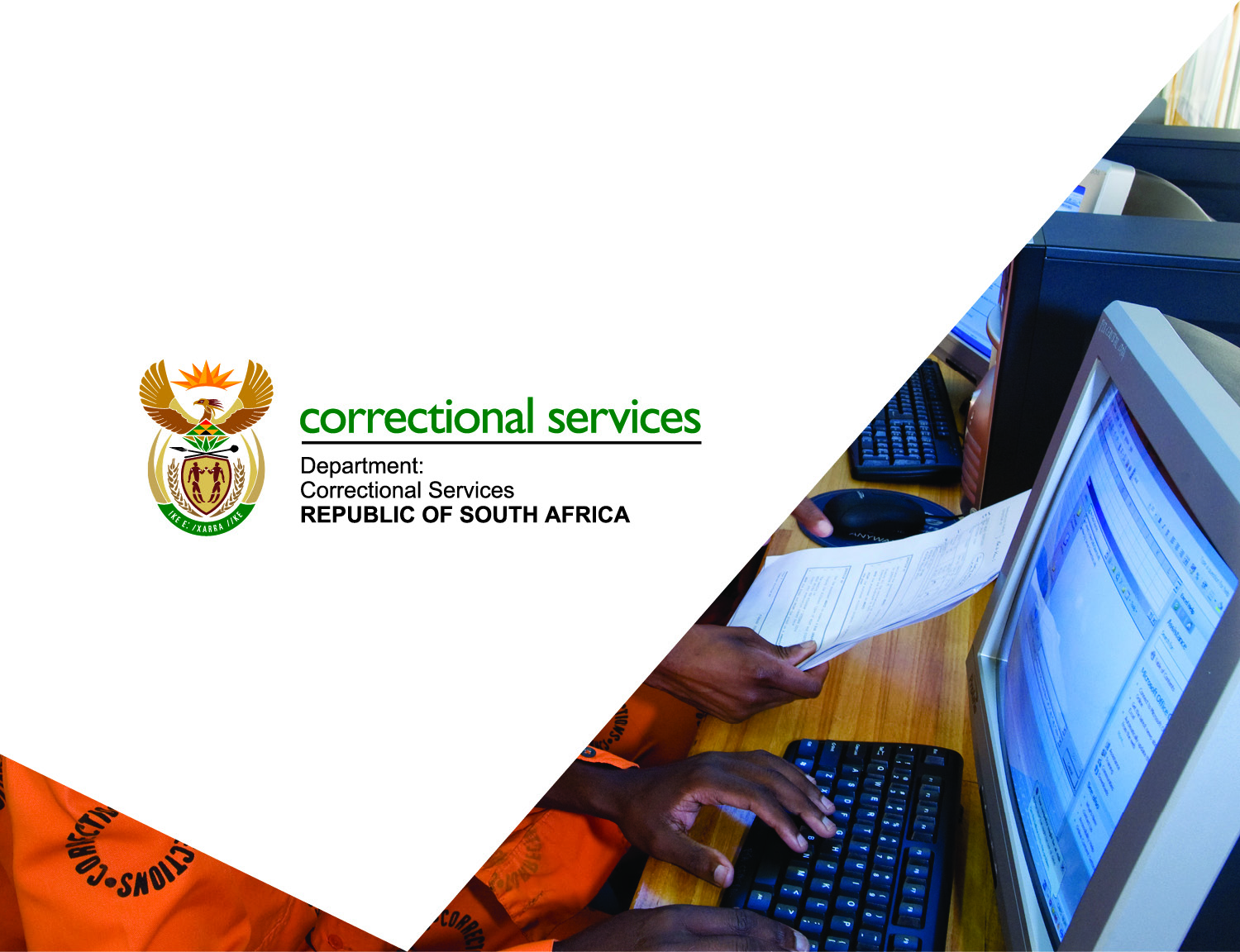 Thank You
THANK YOU

STRIVING FOR A SOUTH AFRICA IN WHICH PEOPLE ARE AND FEEL SAFE